GBP: Technical Note Status
M. Bruschi (INFN Bologna)
1
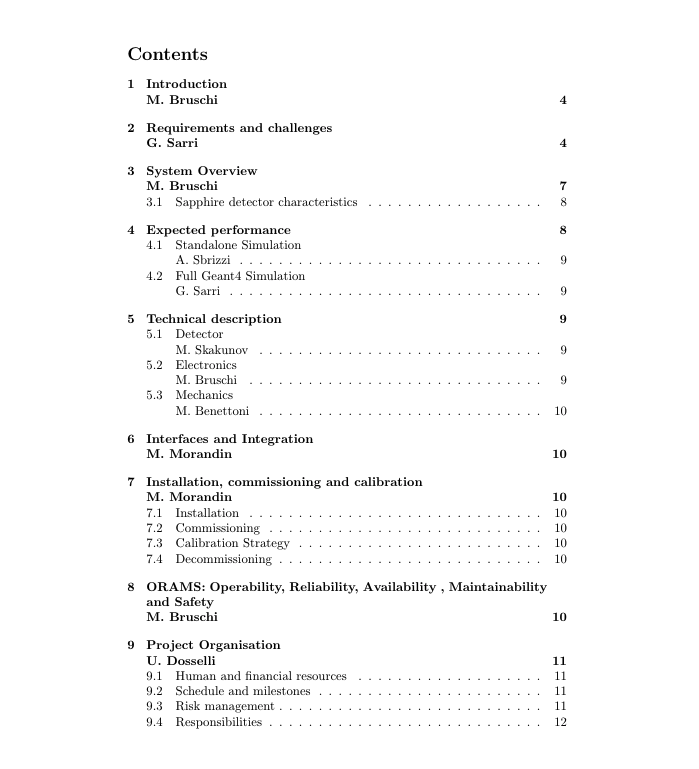 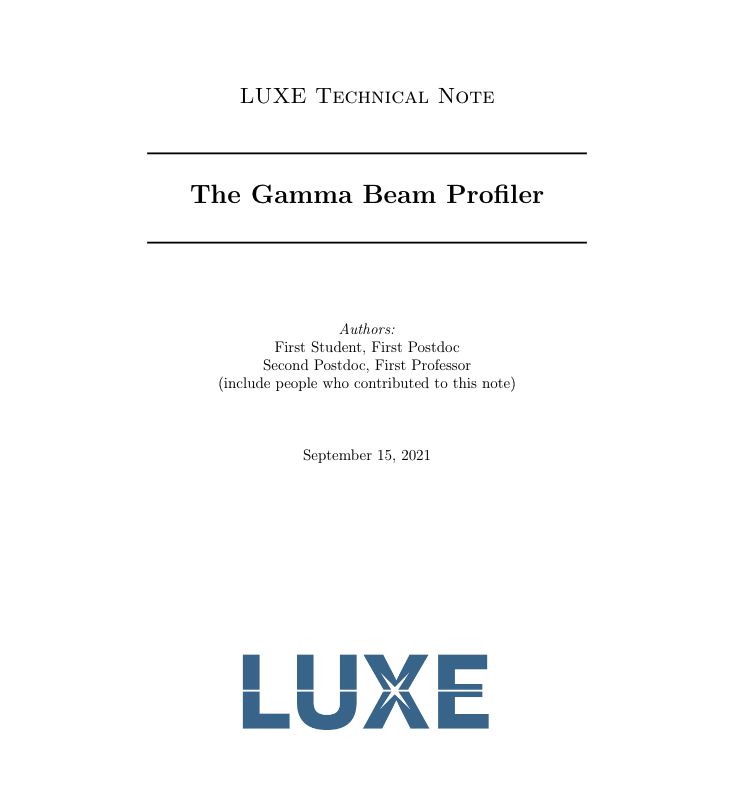 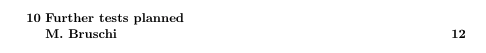 2
GBP measurement principles
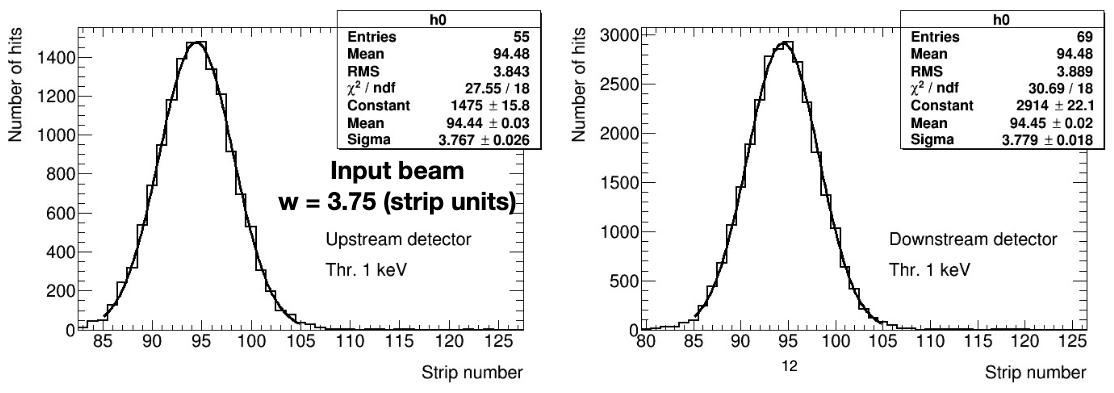 GBP can measure X and Y distributions precisely (SA MC sample: Ng ~ 107,exp.  ~109 )
Amplitude (A): ~1%
Mean (M): ~3 mm
Sigma (s): ~3 mm

(Still) unknown systematics sources
CCE
Digitization must be implemented in MC
CCE must be studied as a function of the dose
Electronic noise (probably negligible)
3
Info for LUXE – Stability monitor (relative measurements)
GBP can be a precise shot by shot stability monitor

Provide, for instance, 2D plots containing
AY vs AX
MY vs MX
sY vs sX

These type of plots will measure precisely (~1% level) the beam conditions and stability at the IP 
Unique measure provided by GBP amongst all the LUXE detectors
4
Info for LUXE – x measurement(absolute measurement)
MC simulation presently available only for x>>1 (LCF Approximation)
Thanks to Tom for having provided quickly MC samples usable for the technical note
improvements in modelling ongoing, ready in a couple of months
Ratio s∥/s⟂ ~ x (proposed in CDR)
it is applicable with lower electron energies
Present MC simulation give other hints
A model-independent method of extracting a0 has been proposed by Tom and others
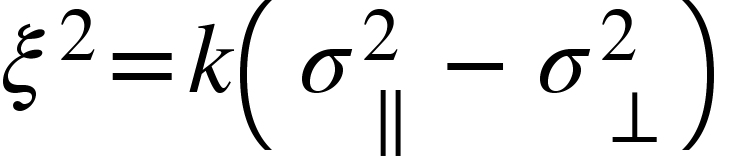 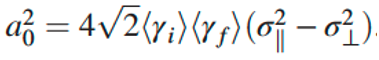 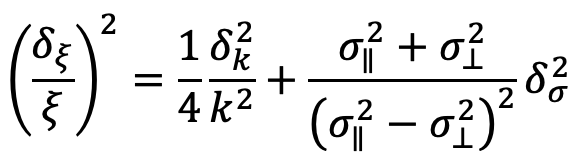 5
VERY DIFFICULT TO REACH dx/x~2.5% with the latter approach (it needs, at least,  x>>1): must be carefully studied
Info for LUXE – x measurement(absolute measurement)
GBP
Amplitude
Mean
Sigma
Laser
x (from 3D monitor)
XFEL electrons
Amplitude
Mean 
Sigma
Extract xNominal for each BX by using MC simulation and the inputs above mentioned
The simulation of the gamma beam seen by the GBP should be quite straightforward
6
GBP Detector calibration
Use special runs with tungsten converter foil (~ 10^7 gammas/BC)
Acquire several shots by moving the station position and measure detector response and compare with MC simulation (I assume electron beam initial condition is well measured)
7